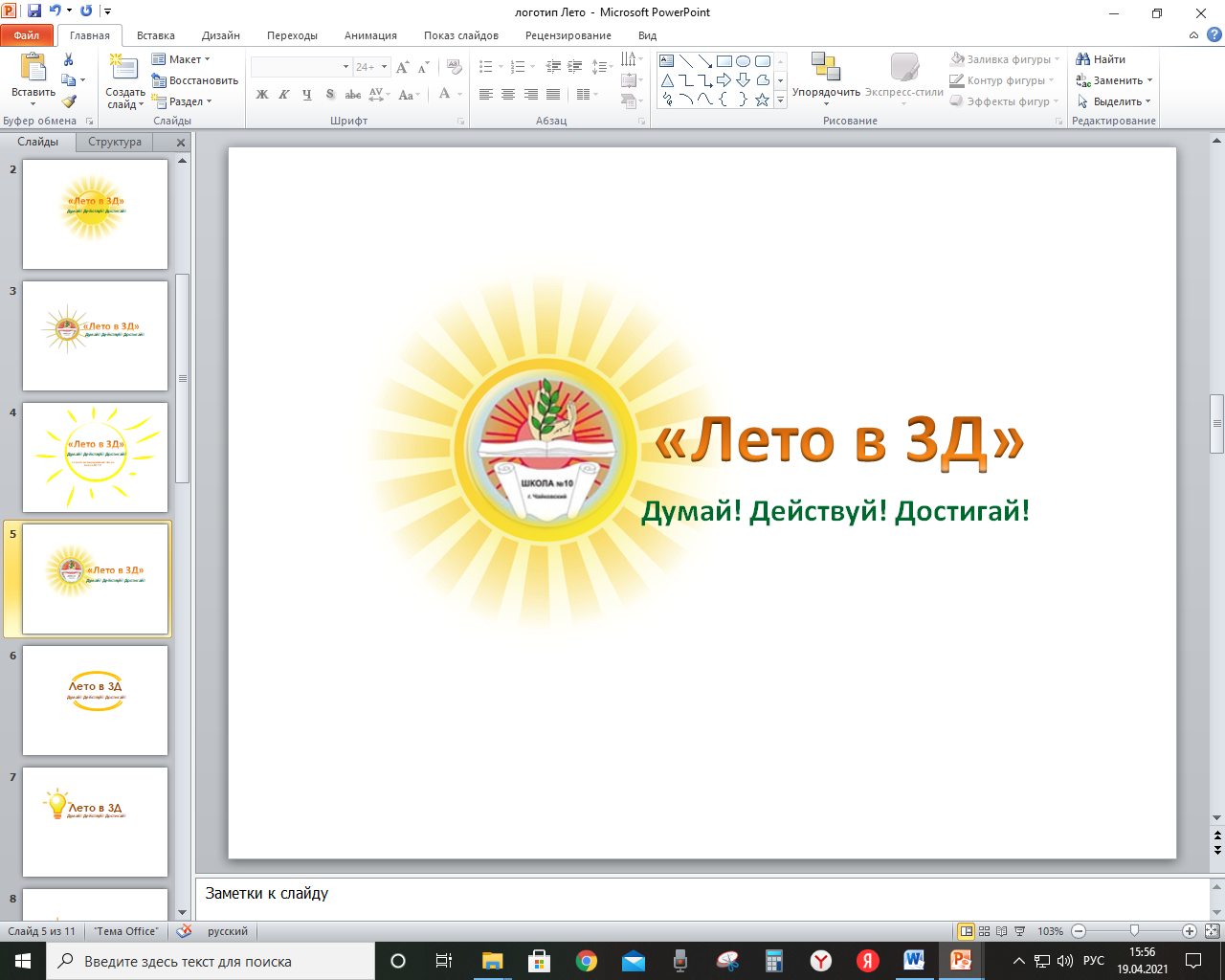 ЛЕТО - 2022
Летний школьный
лагерь дневного пребывания
1 – 28 июня,  19 дней с питанием
255 человек  (10 отрядов);
от 7 до 17 лет;
! Регистрация на территории Чайковского ГО;
взнос 700 + 200 рублей
Начальник лагеря – Рябова Ольга Витальевна
Приём документов – Загородских Ольга Ивановна (школьная библиотека)
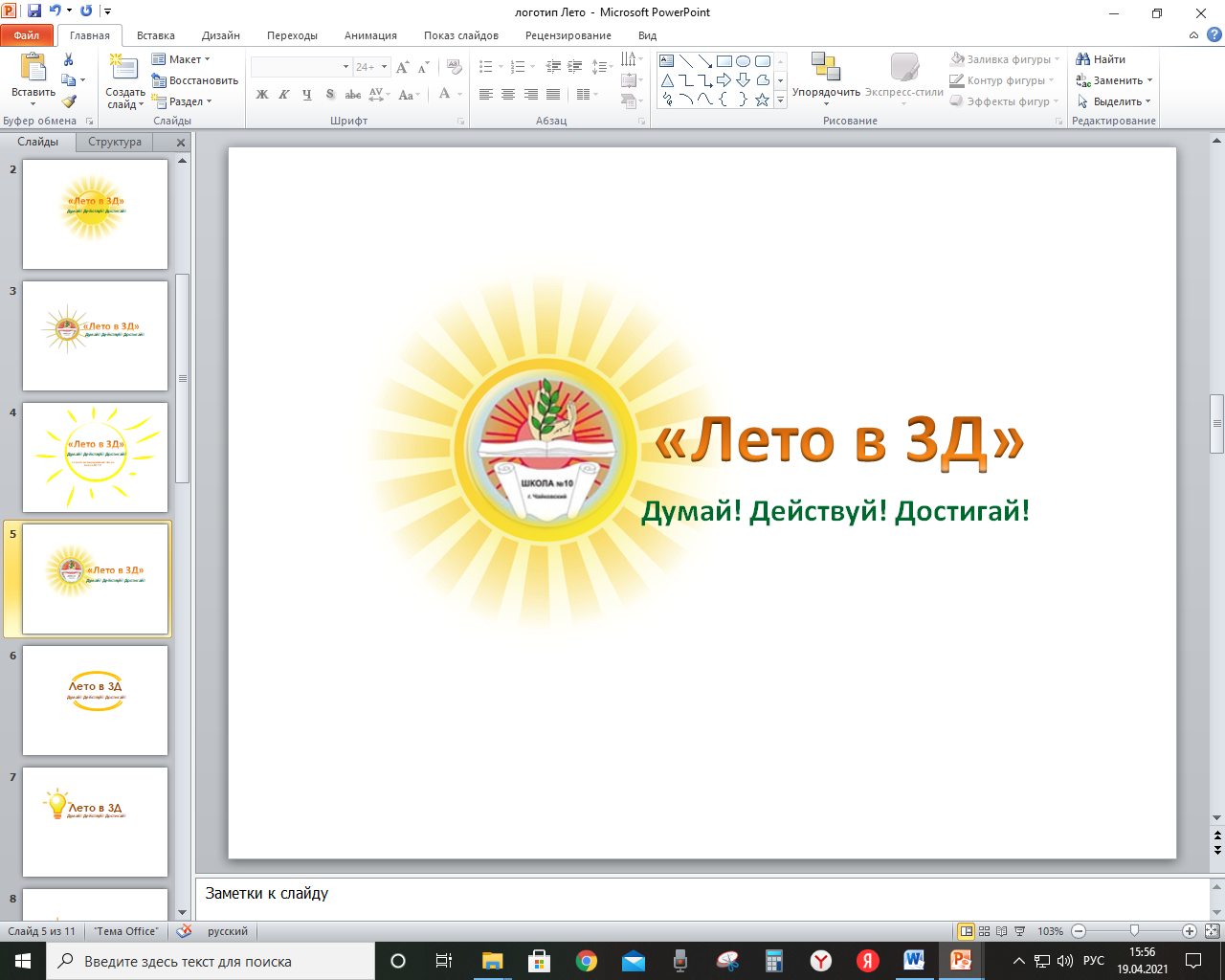 ЛЕТО - 2021
Летний школьный
лагерь дневного пребывания
РЕЖИМ ДНЯ
  8.30 – сбор детей, зарядка
  8.45 – линейка
  9.00 – 10.00 –  завтрак
  10.00–12.30 – отрядные дела, общелагерные мероприятия, интеллектуальные, творческие и спортивные игры, прогулка
  12.30-13.30 – обед
  13.30-14.30 – отрядные дела,  прогулка, подготовка к следующему дню, подведение итогов
  14.30 –уход домой.
Документы для зачисления:
заявление о зачислении ребёнка в Лагерь; 
копию свидетельства о рождении ребенка или копию паспорта (при достижении ребенком возраста 14-и лет);
свидетельство о регистрации ребенка по месту жительства или копию страницы паспорта с пропиской (при достижении ребенком возраста 14-и лет);
документ, определяющий социальный статус семьи (при наличии).
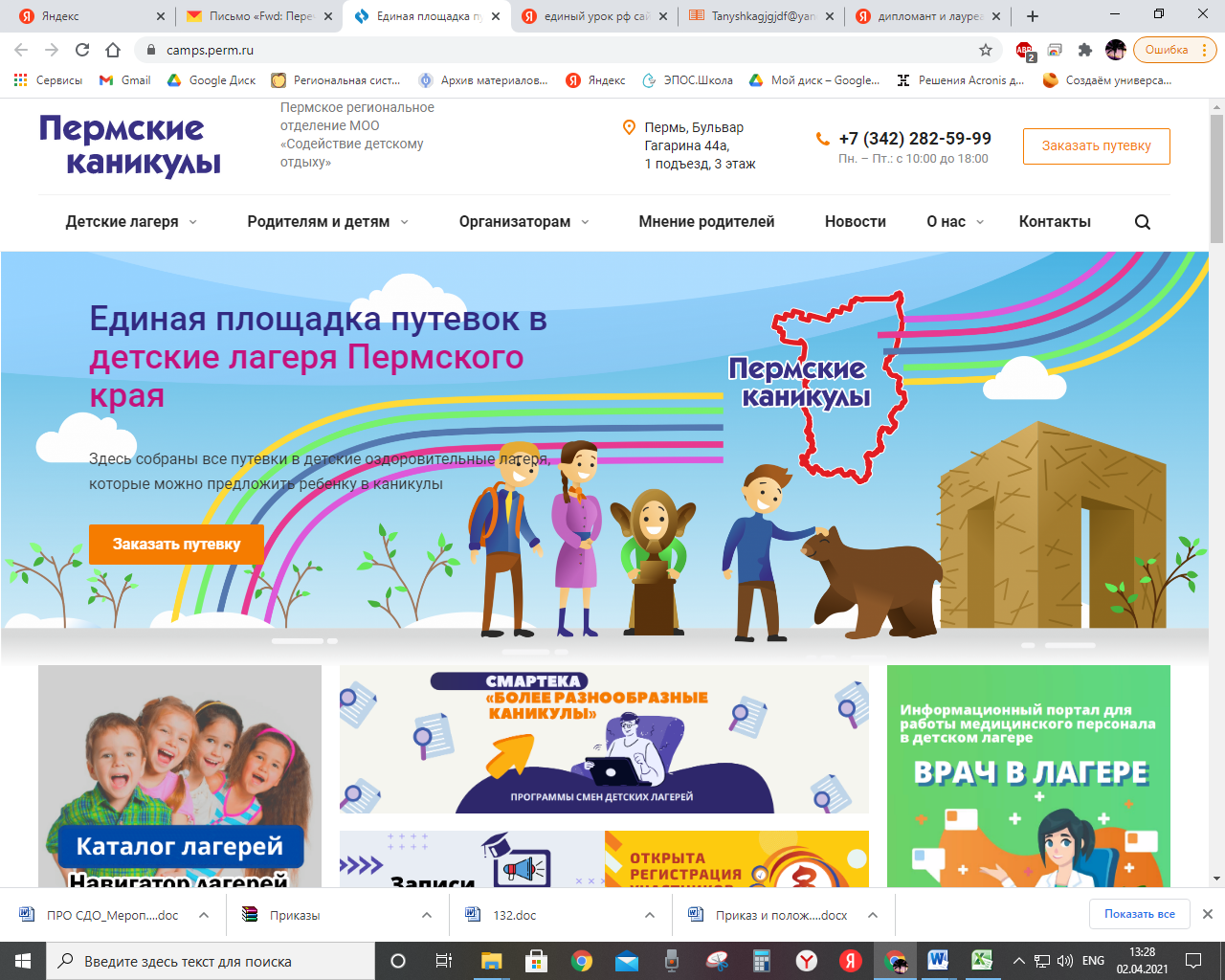 https://camps.perm.ru/